Course  Code: 20PDS2109Course Title: Advance Web Technology
Faculty Name : Dr. V. Arul Kumar
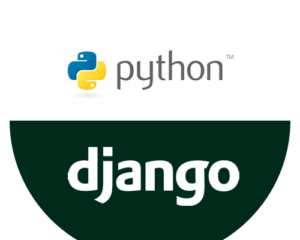 Advance Web Technology
Introduction
What is a WEB?
The Web is the common name for the World Wide Web
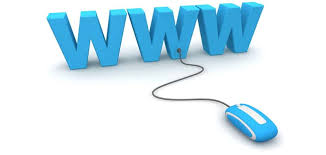 Introduction
What is World Wide Web?
It is an information system where documents and other web resources are identified by Uniform Resource Locators (URLs, such as https://example.com/), which may be interlinked by hypertext, and are accessible over the Internet.
Introduction
What is Client Server Computing?

In client server computing, 
The clients requests a resource and the server provides that resource. 
A server may serve multiple clients at the same time             while a client is in contact with only one server. 
Both the client and server usually communicate via a              computer network but sometimes they may reside in the same system.
Introduction
Client Server Computing
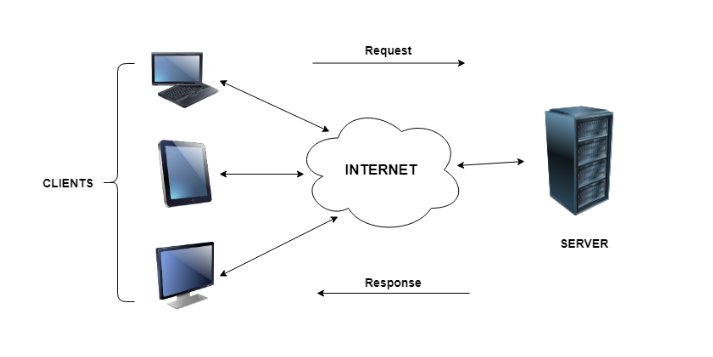 Introduction
What is a Web Technology?
Web technologies are the various tools and techniques that are utilised in the process of communication between               different types of devices over the internet.
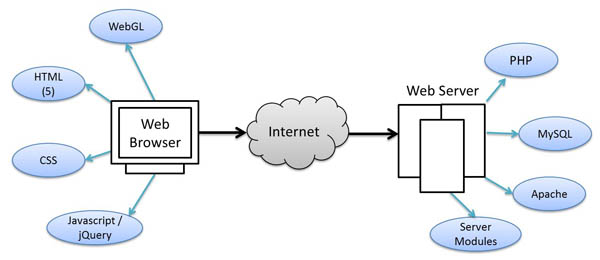 Introduction
What is a Web Development?
Web development refers to the process of creating websites.
The two parts of a typical website
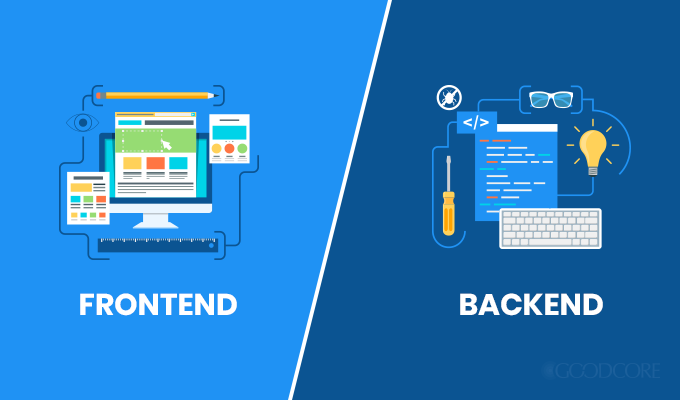 Introduction
Programming Languages And Frameworks
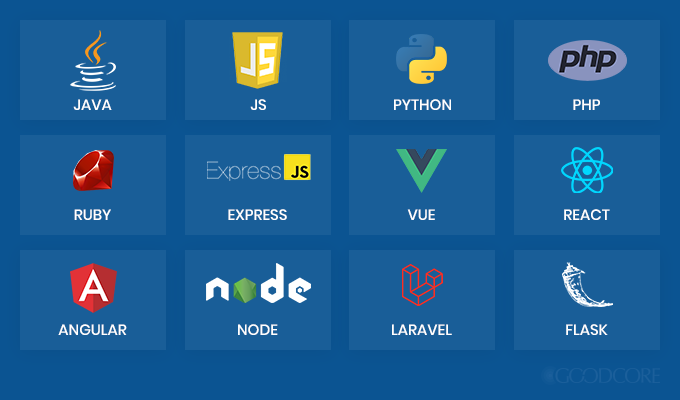 Introduction
Frontend and Backend
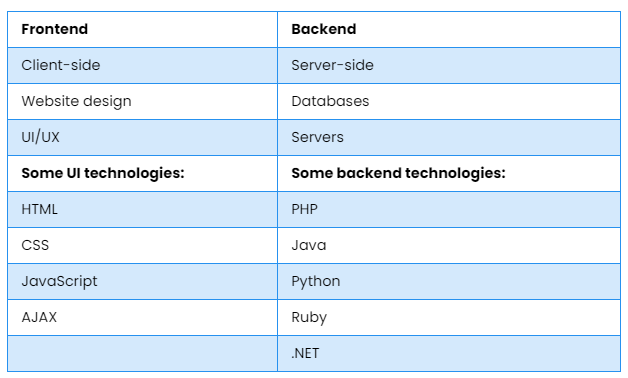 Introduction
What is MVC Architecture?
Model View Controller or MVC as it is popularly                           called, is a software design pattern for developing                         web applications.
A Model View Controller pattern is made up of the following three parts 
Model − The lowest level of the pattern which is responsible for               maintaining data.
View − This is responsible for displaying all or a portion of the data to the user.
Controller − Software Code that controls the interactions between the Model and View.
Introduction
MVC Architecture

Model − The lowest level of the   pattern which is responsible for               maintaining data.

View − This is responsible for displaying all or a portion of the data   to the user.

Controller − Software Code that  controls the interactions between  the Model and View.
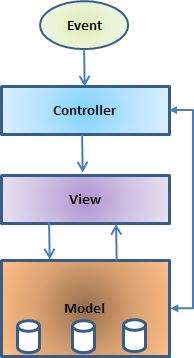 Introduction
Unit – I
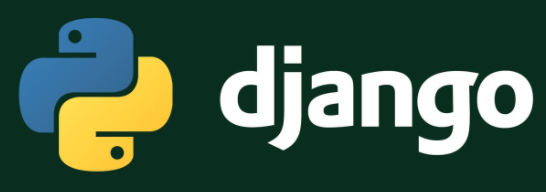 Introduction
What is Django?
It is a high-level Python web framework that encourages              rapid development and clean, pragmatic design. 
Django makes it easier to build better web apps quickly and with less code. 
It is written in 100% pure Python code. so you'll need to             install Python on your system.
Introduction
Why Django Framework?

It’s very easy to switch database in Django framework.
It has built-in admin interface which makes easy to work               with it.
Django is fully functional framework that requires nothing                 else.
It has thousands of additional packages available.
It is very scalable.
MVT Architecture
Django is based on MVT architecture. 
Model
View
Template
MVT is a software design pattern for developing a web application.
MVT Architecture
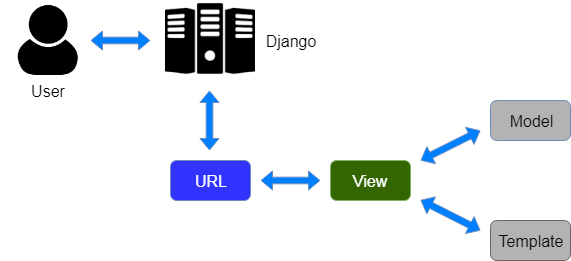 MVT Architecture
Model: 
Just like the Model in MVC, here as well it has the same             functionality of providing the interface for the data stored in  the database.
View: 
In Django, Views act as a link between the Model data and the Templates.
MVT Architecture
Template
Just like View in MVC, Django uses templates in its                            framework. 
Templates are responsible for the entire User Interface             completely. 
It handles all the static parts of the webpage along with the HTML, which the users visiting the webpage will perceive.
Control Flow of MVT
The user sends a URL request for a resource to Django.
Django framework then searches for the URL resource.
If the URL path links up to a View, then that particular View           is called.
The View will then interact with the Model and retrieve the            appropriate data from the database.
The View then renders back an appropriate template along with the retrieved data to the user.
Control Flow of MVT
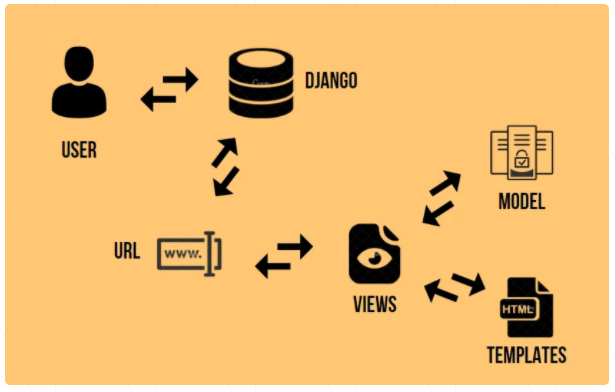 Features of Django
Rapid Development
Secure
Scalable
Fully loaded
Versatile
Open Source
Features of Django
Rapid Development
Django was designed with the intention to make a framework which                takes less time to build web application. 
The project implementation phase is a very time taken but Django                creates it  rapidly.
Secure
Django takes security seriously and helps developers to avoid many                common security mistakes, such as SQL injection, cross-site scripting,    cross-site request forgery etc. 
Its user authentication system provides a secure way to manage user accounts and passwords.
Features of Django
Scalable
Django is scalable in nature and has ability to quickly and flexibly switch from small to large scale application project.

Fully loaded
Django includes various helping task modules and libraries which can           be used to handle common Web development tasks. 
Django takes care of user authentication, content administration, site   maps, RSS feeds etc.
Features of Django
Versatile
Django is versatile in nature which allows it to build applications for                different-different domains. 
Now a days, Companies are using Django to build various types of                applications like: content management systems, social networks sites or scientific computing platforms etc.
Open Source
Django is an open source web application framework.
 It is publicly available without cost. 
It can be downloaded with source code from the public repository. Open source reduces the total cost of the application development.
Install Django
What is pip?
Python Package Index(pip)
It is a package manager for Python and is included by default with the Python installer
It helps to install and uninstall Python packages
Install Django
Setting up a virtual environment
VirtualEnv helps you create a Local Environment(not System wide) Specific to the Project you are working upon.

If you are start working on Multiple projects, your projects            would have different Dependencies (e.g different Django versions) hence you would need a different virtual Environment for each Project. VirtualEnv does this for you.
Install Django
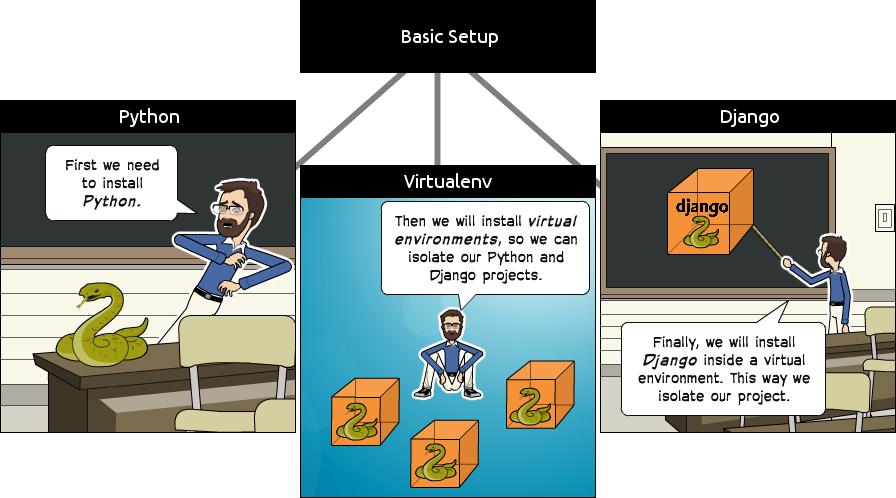 Django Environment
Step 1: Install Python
Step 2: Install Virtual Environment
Step 3: Install Django
Step 4: Database Setup
Step 5 : Web Server
Install Django
python --version

pip --version

pip install virtualenv

pip install Django
Django Project
Command to Create a Project

	django-admin startproject  projectname
Django Project Structure
hello_world/
   		manage.py
   		hello_world/
     			 __init__.py
      			settings.py
      			asgi.py
     			urls.py
      			wsgi.py
Django Project Structure
manage.py
This file is used basically as a command-line utility and for          deploying, debugging, or running our web application.
This file contains code for runserver, or makemigrations or    migrations, etc. that we use in the shell.
Django Project Structure
_init_.py
This file remains empty and is present their only to tell that    this particular directory(in this case django_project) is a      package.
Settings.py
This file is present for adding all the applications and the middleware application present. 
Also, it has information about templates and databases. 
Overall, this is the main file of our Django web application.
Django Project Structure
urls.py
This file handles all the URLs of our web application. 
This file has the lists of all the endpoints that will have for our website.
What is Web Endpoint?
A web service endpoint is a web address or URL where your service can be accessed by a client application.
Django Project Structure
wsgi.py(Synchronous server)
WSGI, short for Web Server Gateway Interface.
It is a specification that describes how a web server                             communicates with web applications, and how web applications can be chained together to process one request.
It is used for deploying our applications on to servers like         Apache etc.
Django Project Structure
Limitations wsgi.py(Synchronous server)
WSGI compatible servers are synchronous
This means it blocks each request until a response arrives from      the application.
Blocking requests prevent additional requests from being                processed 
WSGI implementations (which are multi-threaded) create a thread for       each request
Django Project Structure
Limitations wsgi.py(Synchronous server)
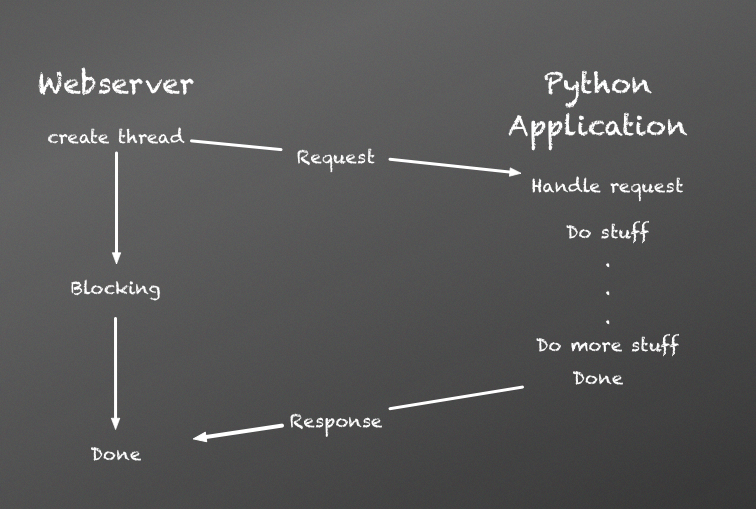 Django Project Structure
asgi.py
ASGI, or the Asynchronous Server Gateway Interface
It is structured as a single, asynchronous callable
It is available in the  newer versions of Django.
ASGI can be considered as a succeeder interface to the WSGI.
It work similar to WSGI
It gives better freedom in Django development.
This not only allows multiple incoming events and outgoing events for each               application, but also allows for a background coroutine. so the application can do other things (such as listening for events on an external trigger).
Django Project
Starting a Server

	python manage.py runserver

	Stopping a Server

		
        Press                     +  


	Press Ctrl + Break Button
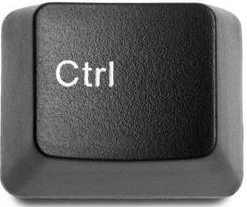 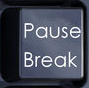 Django Project
Migration
	Python manage.py migrate


	Starting an Application

	python manage.py startapp Application name
Django Project
View.py 

from django.http import HttpResponse

def sayDemo(request):
    return HttpResponse("My First Django Program")
Django Project
Setting.py 

Under Installed Apps function

Mention the appname
Django Project
urls.py 

path(‘name/', view function name),

path(‘Display/', sayDemo),
Django Project
Creating user 
		Stop the Server
	
	python manage.py createsuperuser

User name:
Email:
Password:
Password(again):
Introduction
Create the Project
Migrate it
Create app
Copy the URL
View Function
A view is a place where we put our business logic of the     application. 
The view is a python function which is used to perform           some business logic and return a response  to the user. 
This response can be the HTML contents of a Web page,  or a redirect, or a 404 error.
All the view function are created inside the views.py  file of the Django app.
Creating Simple View
Simple View

create a simple view in myapp to say "welcome to my app!“

from django.http import HttpResponse

def hello(request):
	return HttpResponse("<h1>welcome to my app !</h1>")
Django- Template
Django provides a convenient way to generate  dynamic HTML pages by using its template system.
Django makes it possible to separate python and                 HTML
The python goes in views 
HTML goes in templates.
To link the two, Django relies on the render function and     the Django Template Language(DTL).
Django Template Language (DTL)
Django template uses its own syntax to deal with variable, tags, expressions etc. 
A template is rendered with a context which is used to   get value at a web page.
Django Template Language (DTL)
Variable
Variables associated with a context can be accessed by          {{}} (double curly braces)

		My name is {{name}}.   

		My name is rahul
Django Template Language (DTL)
Tags
In a template, Tags provide arbitrary logic in the                rendering process.
A tag can output content, serve as a control structure

Tags are surrounded by {% %} braces
The Render Function
This function takes three parameters 
Request 
The path to the template 
Dictionary of parameters

def hello(request):
	return render(request,’home.html’,{‘name’:’sam’})
The Render Function
Request 
The initial request.
The path to the template
This is the path relative to the TEMPLATE_DIRS option in the project         settings.py variables.
Dictionary of parameters
A dictionary that contains all variables needed in the template. This      variable can be created or you can use locals() to pass all local variable declared in the view.
Django Template Configuration
To configure the template system, we have to provide some entries in settings.py file.
TEMPLATES = [  
    {  
        'BACKEND': 'django.template.backends.django.DjangoTemplates',  
        'DIRS': [os.path.join(BASE_DIR,'templates')],  
        'APP_DIRS': True,  
        'OPTIONS': {  
            'context_processors': [  
                'django.template.context_processors.debug',  
                'django.template.context_processors.request',  
                'django.contrib.auth.context_processors.auth',  
                'django.contrib.messages.context_processors.messages',  
            ],  
        },  
    },  
]
Django Template Creation
Step 1: create a directory templates inside the project app

Step 2: After that create a template index.html inside the created folder.

Step 3: Create HTML coding's in the index.html

<!DOCTYPE html>  
<html lang="en">  
<head>  
    <meta charset="UTF-8">  
    <title>Index</title>  
</head>  
<body>  
<h2>Welcome to Django!!!</h2>  
</body>  
</html>
Django URL Mapping
Django is a web application framework. 
It gets user requests by URL locater and responds back.
To handle URL, django.urls module is used by the                 framework. 
urls.py
	from django.contrib import admin  
	from django.urls import path  
  
	urlpatterns = [  
   	 path('admin/', admin.site.urls),  
	]
Introduction
xcxcxcxcx
Introduction
xcxcxcxcx
Introduction
xcxcxcxcx
Introduction
xcxcxcxcx
Introduction
xcxcxcxcx
Introduction
xcxcxcxcx
Introduction
xcxcxcxcx
Introduction
xcxcxcxcx
Introduction
xcxcxcxcx
Introduction
xcxcxcxcx
Introduction
xcxcxcxcx
Introduction
xcxcxcxcx
Introduction
xcxcxcxcx
Introduction
xcxcxcxcx
Introduction
xcxcxcxcx
Introduction
xcxcxcxcx
Introduction
xcxcxcxcx
Introduction
xcxcxcxcx
Introduction
xcxcxcxcx
Introduction
xcxcxcxcx
Introduction
xcxcxcxcx
Introduction
xcxcxcxcx
References
https://www.tutorialspoint.com/django/django_basics.htm Date : 21-12-2020

https://www.javatpoint.com/django-tutorial Date : 21-12-2020

https://www.fullstackpython.com/django.html Date : 22-12-2020

https://simpleisbetterthancomplex.com/series/2017/09/04/a-complete-beginners-guide-to-django-part-1.html Date : 26-12-2020
THANK YOU